长方体（二）
体积单位换算
WWW.PPT818.COM
1、结合实践活动，认识体积、容积单位之间的进率，会进行体积、容积单位之间的换算。
2、在观察、操作中，发展空间观念。 
3、学生想探究问题，愿意和同伴进行合作交流；乐于用学过的知识解决生活中的相关的实际问题。
【重点】观察、操作中会进行体积、容积单位之间的换算，乐于用学过的知识解决生活中的相关的实际问题。
【难点】观察、操作中会进行体积、容积单位之间的换算。
一个长方体，它的长为0.5米、宽为2分米、高为8厘米，它的体积是多少？
0.5米=50厘米
2分米=20厘米
3种答案：0.008m³，80dm³还有8000cm³，究竟谁做对了？
50 ×20 ×8=8000（立方厘米）
8厘米=0.8分米
0.5米=5分米
5 ×2 ×0.8=80（立方分米）
2分米=0.2米
8厘米=0.08米
0.5×0.2×0.08=0.008（立方米）
棱长为1dm的正方体盒子中，可以放多少个体积为1cm3的小正方体？想一想，填一填。
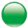 1排放10个，每层正好可以放10排，也就是说，每层可以放100个。
1立方厘米
1分米
1dm=10cm，盒子里面正好有10层。
这个盒子能装1000个小正方体。
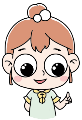 棱长1分米（10厘米）
V=1dm×1dm×1dm
V=10cm×10cm×10cm
体积是1立方分米
体积是1000立方厘米
1立方分米 = 1000立方厘米
1dm3＝1000cm3，那么1m3等于多少立方分米？说一说，你是怎么想的？
棱长1米（10分米）
V=1m×1m×1m
V=10dm×10dm×10dm
体积是1立方米
体积是1000立方分米
1立方米 = 1000立方分米
1dm³＝1000cm³
1m³＝1000dm³
1L＝1000mL
1000
相邻的两个体积单位间的进率都是
米、分米、厘米
10
平方米、平方分米、平方厘米
100
立方米、立方分米、立方厘米
1000
9立方米=（        ）立方分米
0.56立方分米=（        ）立方厘米
7升=（         ） 毫升
9000
560
7000
高级单位变为低级单位：数字会变大，高级单位的数×进率。
6400立方厘米=（      ）立方分米
930立方分米=（         ）立方
6.4
0.93
低级单位变为高级单位：数字会变小，低级单位的数÷进率。
1
下面每个图形的体积各是多少？（每个小正方体的棱长为1cm）
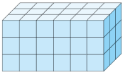 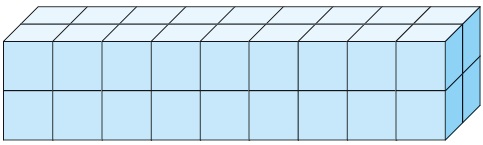 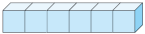 6×3×3
=18×3
       ＝54（cm3）
6×1×1
=6×1
       ＝6（cm3）
9×2×2
=18×2
      ＝36（cm3）
2
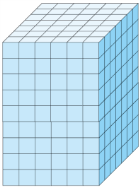 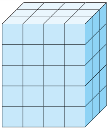 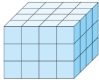 4×3×5
=12×5
        ＝60（cm3）
4×4×3
=16×3
        ＝48（cm3）
6×7×9
 =42×9
          ＝378（cm3）
3
5m3＝（         ）dm3               2800dm3＝（       ）m3
720cm3＝（       ）dm3            1.2m3＝（            ）cm3
3600mL＝（       ）L                 3L＝（          ）mL
 0.5dm3＝（       ）mL              600mL＝（        ）L
5000
2.8
1200000
0.72
3.6
3000
500
0.6
4
购买哪种包装的牛奶比较合算？
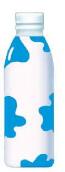 合算
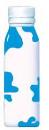 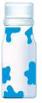 1L
200mL
380mL
2.50元
9.00元
3.80元
200÷2.5=80（mL）
380÷3.8=100（mL）
1L=1000mL
1000÷9≈111（mL）
5
选择题。
⑴3.05立方米=（     ）            
A. 305立方分米      B. 3050立方分米      C. 30.5立方分米
⑵ 0.17m3=（    ）dm3              
A. 17             B. 170            C. 1700
⑶ 选出数据中与其他数据不相等的那个数（  ）            
A. 4.06m3       B. 406000cm3       C. 4060dm3       D. 4060000cm3
⑷ 3立方米50立方分米（  ）3.5立方米．            
A. 大于               B. 小于                    C. 等于             D. 不能比较
B
B
B
B
学校要修一道长30m，厚24cm，高2m的围墙。如果每立方米用砖525块，修这道围墙一共用砖多少块？
6
24厘米=0.24米
30×20×0.24
=600×0.24
=14.4（立方米）
525×14.4=7560（块）
答：修这道围墙一共用砖7560块。
1L＝1000mL
1dm³＝1000cm³
1m³＝1000dm³
1米3 = 1000 分米³
1毫升=1立方厘米
相邻的两个体积单位间的进率都是1000
高级单位变为低级单位：数字会变大，高级单位的数×进率。
低级单位变为高级单位：数字会变小，低级单位的数÷进率。
1
判断。（对的画√ ，错的画× ）
1、8立方米比8平方米大。   （       ）
×
×
2、一块橡皮的体积约是8立方分米。（       ）
3、底面积和高分别相等的两个长方体，体积相等。（       ）
√
4、长方体和正方体的体积都等于底面积乘高。（       ）
√
5、一个长方体的长、宽、高都扩大2倍，它的体积就扩大
4倍。（      ）
×
2
填空。
8米³=（          ）分米³       4800分米³=（       ）米³
920厘米³=（       ）分米³    0.14米³=（             ）厘米³
36500毫升=（       ）升         8.35升=（       ）毫升
6600毫升=（         ）立方厘米
8000
4.8
0.92
140000
36.5
8350
6600
有一桶矿泉水，共有20升，小明每天喝水1250毫升，这桶水小明几天能喝完？
3
20升=20000毫升
20000÷1250=16(天)
答：这桶水小明16天能喝完。
一个包装盒，如果从里面量长28cm，宽20cm，体积为14dm3。妈妈想用它包装一件长25cm，宽16cm，高20cm的玻璃器皿，是否可以装得下？
4
分析：包装盒的长和宽都足够装得下，主要看高。
28cm=2.8dm    20cm=2dm
14÷2.8÷2=2.5(dm)=25(cm)
25cm＞20cm
答：能装得下。
把一根长2米的方木（底面是正方形）锯成三段，表面积增加5.76平方分米，原来这根方木的体积是多少立方分米？合多少立方米？
5
锯成三段后，增加了4个正方形的面积
每个正方形的面积是：5.76÷ 4＝1.44(平方分米)
每个正方形的边长是1.2分米
2米＝20分米
1.44×20＝28.8(立方分米)
28.8立方分米＝0.0288立方米
答：原来这根方木的体积是28.8立方分米，合0.0288立方米。
请结合生活中的实际情况想一想，电视机包装箱的长是60m，60dm还是60cm？宽和高呢？箱子的体积是多少？
6
长、宽、高分别是60cm、50cm、40cm
60×50×40
=300×40
＝120000(cm3)
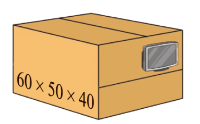 答：箱子的体积是120000cm3。